Understanding Forces and Resultant Force
A Practical Guide to Mechanics and Force Diagrams
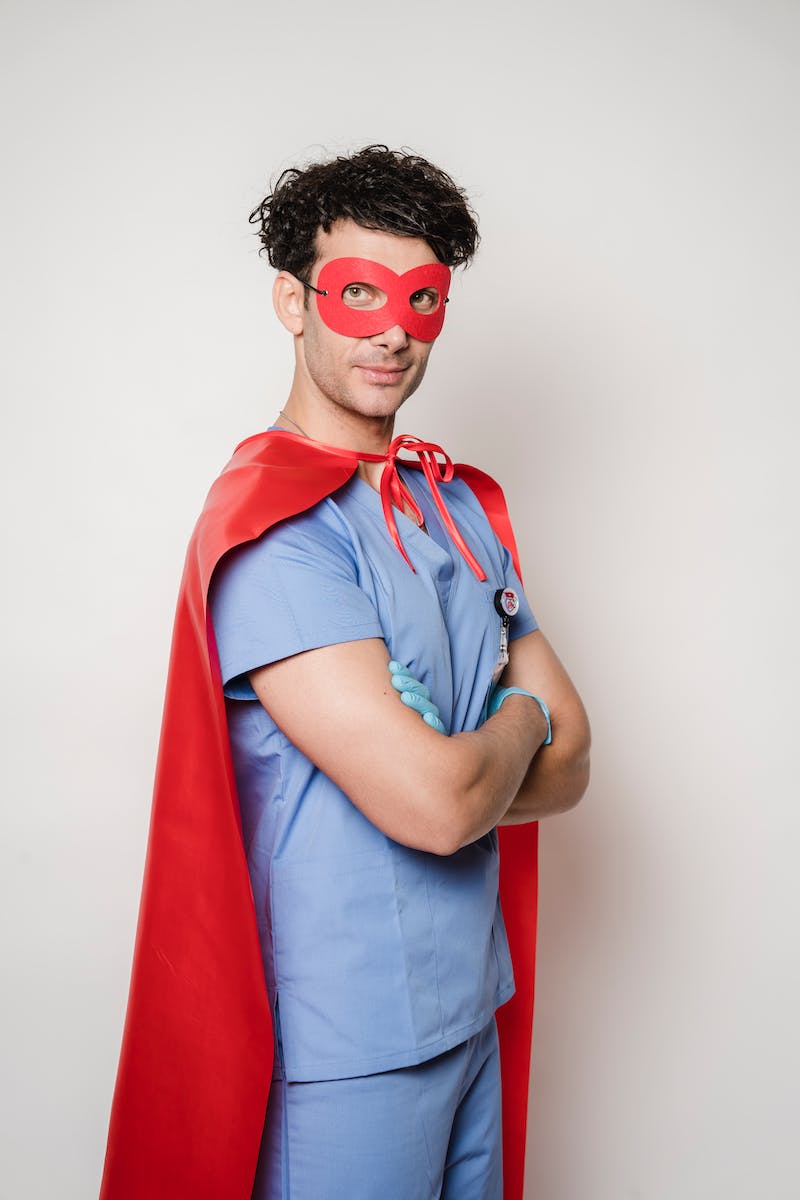 Introduction to Forces
• Forces are a fundamental concept in mechanics
• They describe interactions that can cause motion or deformation
• Understanding forces is crucial in understanding how objects behave in the physical world
• Forces can be represented using force diagrams
Photo by Pexels
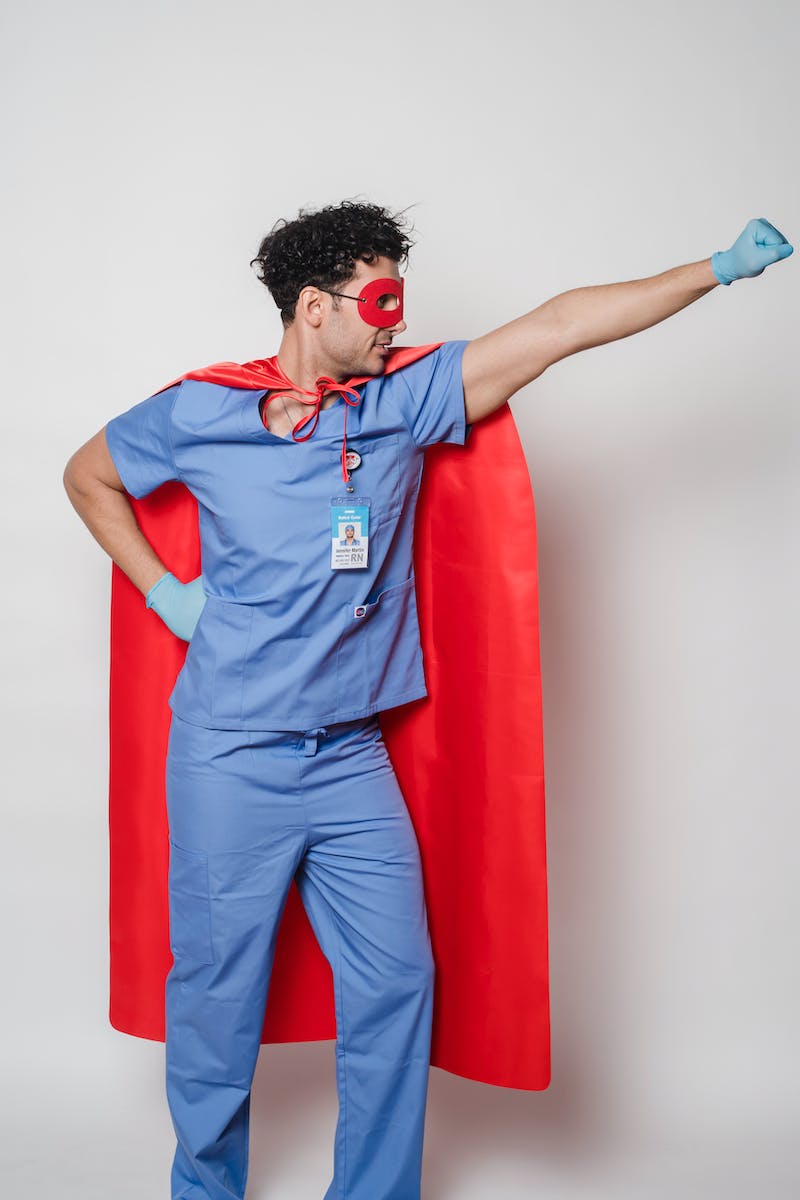 Force Diagrams and Resultant Force
• Force diagrams visually represent forces acting on an object
• Resultant force is the net force obtained by combining individual forces
• Resultant force can be determined using the parallelogram method
• The parallelogram method involves drawing vectors to scale and finding the diagonal of the parallelogram
Photo by Pexels
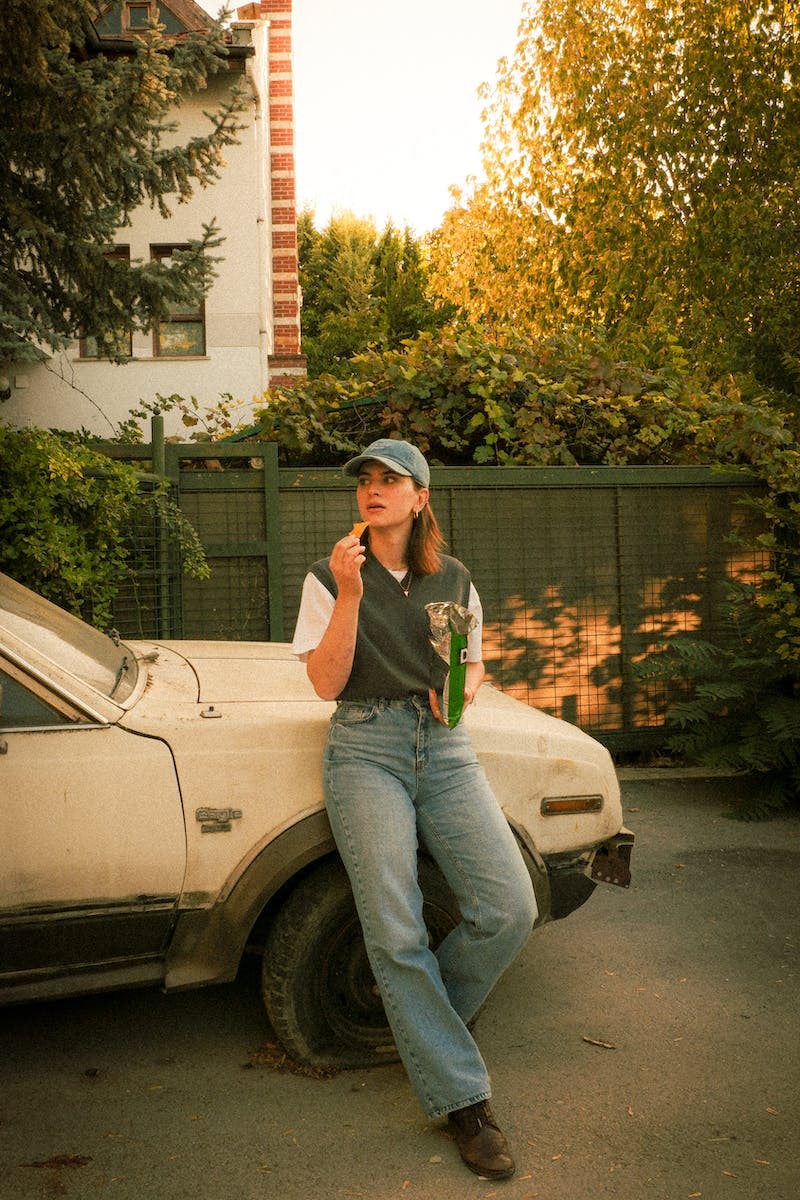 Example 1: Car Towing
• Car being towed by two trucks with different forces and an angle between them
• Choose a suitable scale for the force diagram
• Draw the force diagram using a ruler, protractor, and compass
• Measure the length of the diagonal to determine the magnitude of the resultant force
Photo by Pexels
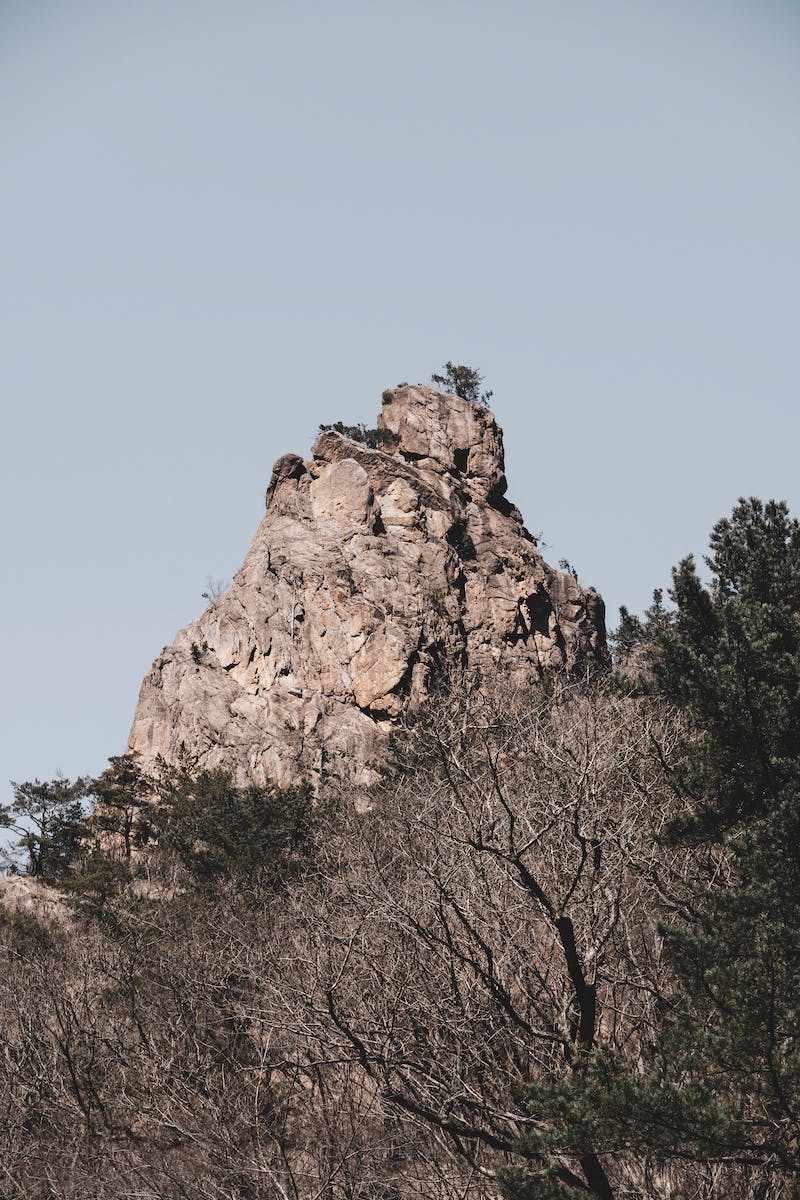 Example 2: Rock Pulled by Boys
• Rock pulled in different directions by two boys with known forces and angle
• Choose a suitable scale for the force diagram
• Draw the force diagram using a ruler, protractor, and compass
• Measure the length of the diagonal to determine the magnitude of the resultant force
Photo by Pexels
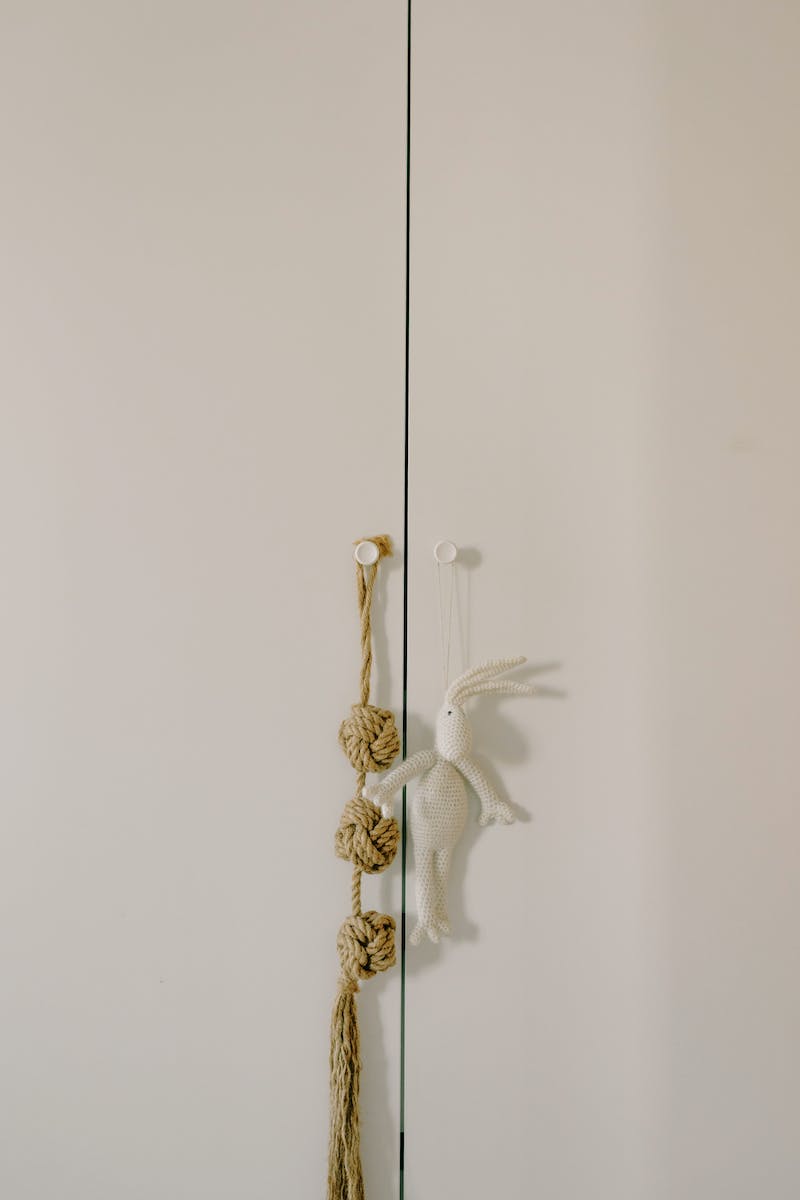 Example 3: Toy on Strings
• Toy suspended by strings with known forces and angles
• Choose a suitable scale for the force diagram
• Draw the force diagram using a ruler, protractor, and compass
• Measure the length of the diagonal to determine the magnitude of the resultant force
Photo by Pexels
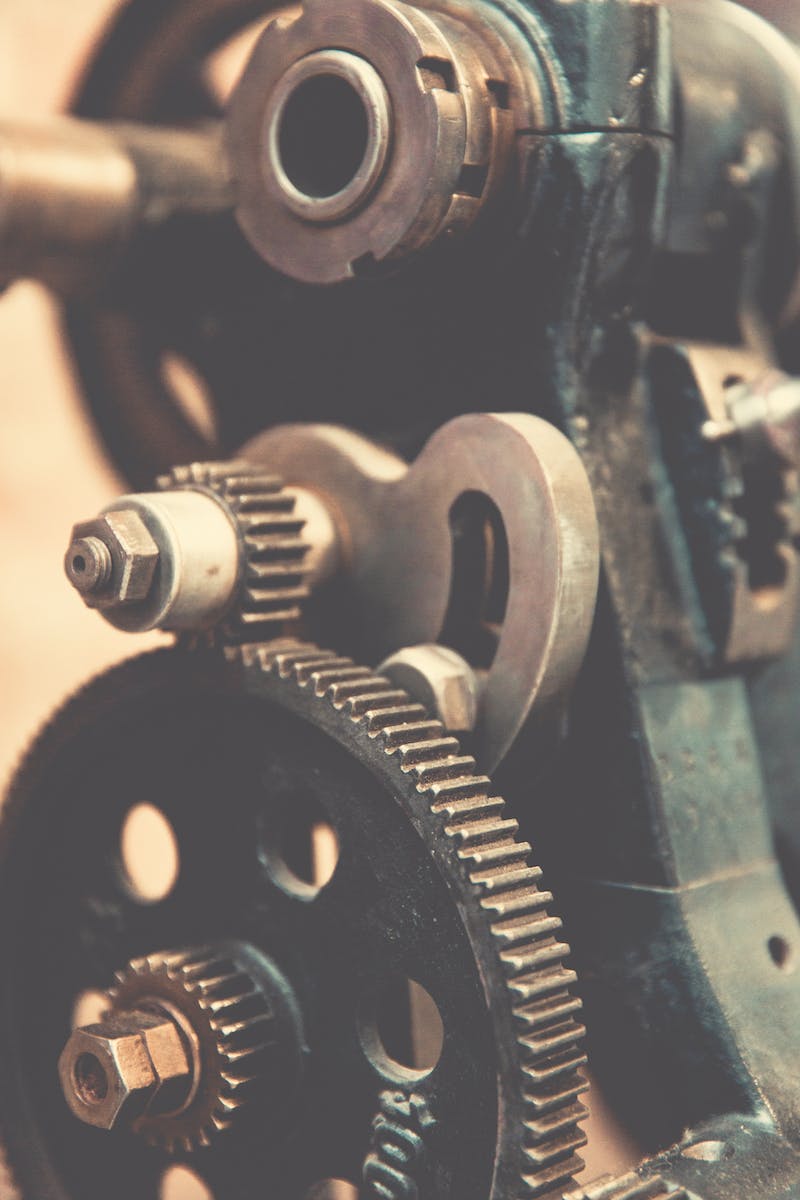 Conclusion
• Forces and resultant force are essential concepts in mechanics
• By utilizing force diagrams and the parallelogram method, we can accurately determine resultant forces
• Understanding how to represent and calculate forces helps us analyze and predict object behavior
• Further exploration of forces and mechanics is crucial in various fields, including engineering and physics
Photo by Pexels